Collaboration with universities – a way to promote innovation and experimental culture
Faiz Alsuhail, Statistics Finland, faiz.alsuhail@stat.fi
27 June 2018
Session 13
How to get started?
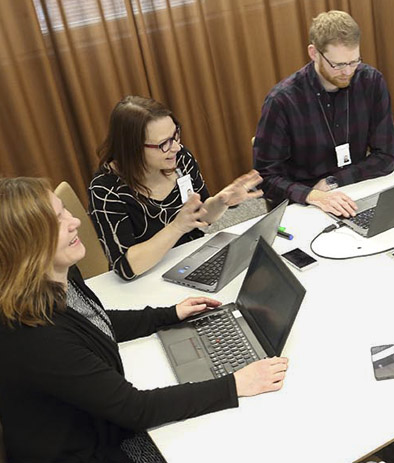 How to make it work?
Succes storiesSeasonal adjustment
Turunen, R. (2005): Analysis of SARIMA-models and decomposition on seasonal adjusment method TRAMO/SEATS.
Succes storiesNowcasting
Fornaro, P. (2011): Dynamic Factor Models and Forecasting Finnish Macroeconomic Variables.
Succes storiesMixed mode data collection
Toivola, J. (2014): Comparison of non-response in websurveys and telephone interviews. 
Vartiainen, M. (2011): Studying represenatativity in the Finnish crime victim survey.
Succes storiesSalaries in small and large enterprises
Pehkonen, S. (2011): The effect of enterprise size on salary. Study on 2003-2009 wage structure data.
Collaboration with universities – a way to promote innovation and experimental culture
Thank you.
Faiz Alsuhail, Statistics Finland, faiz.alsuhail@stat.fi